YEAR 10 
WORK EXPERIENCE
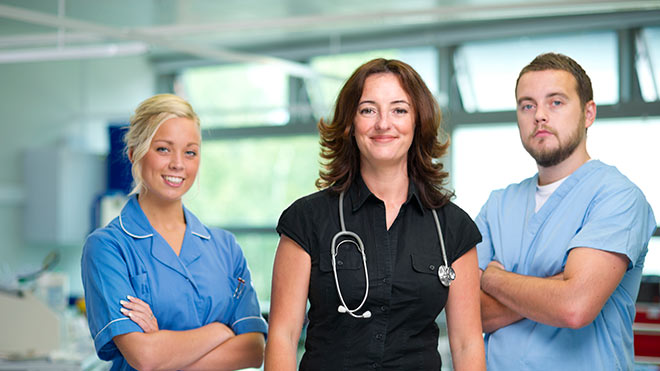 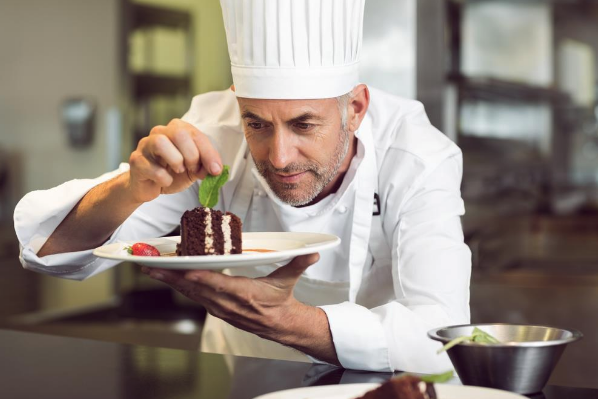 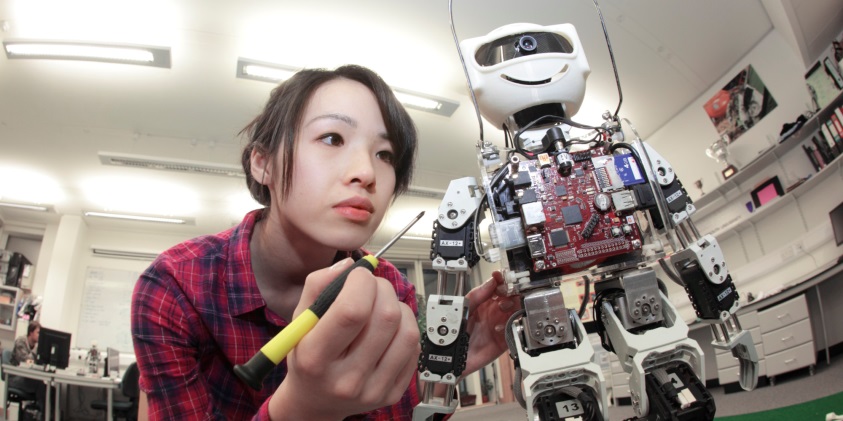 Work experience is a chance to..
To meet new people
To find out more about industry and commerce
To experience travelling to work
To exercise more self-discipline and responsibility
To improve your self-confidence
To improve your social skills
To learn the importance of punctuality
To gain transferable skills
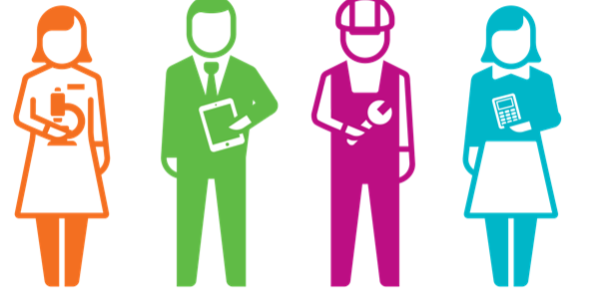 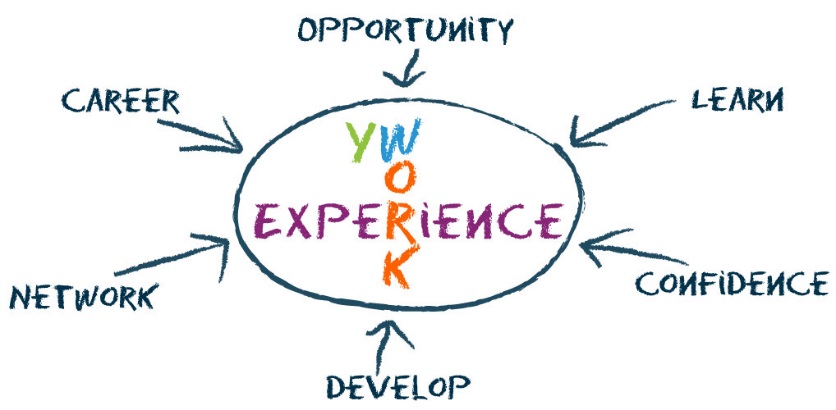 Why go on work experience?
To understand the everyday realities of working life
To sample what career you want to do
To make yourself more employable
An opportunity to work in a adult work environment 
To work with people of different age groups
To learn about yourself
Gain greater self-confidence and belief 
To take charge of your own future
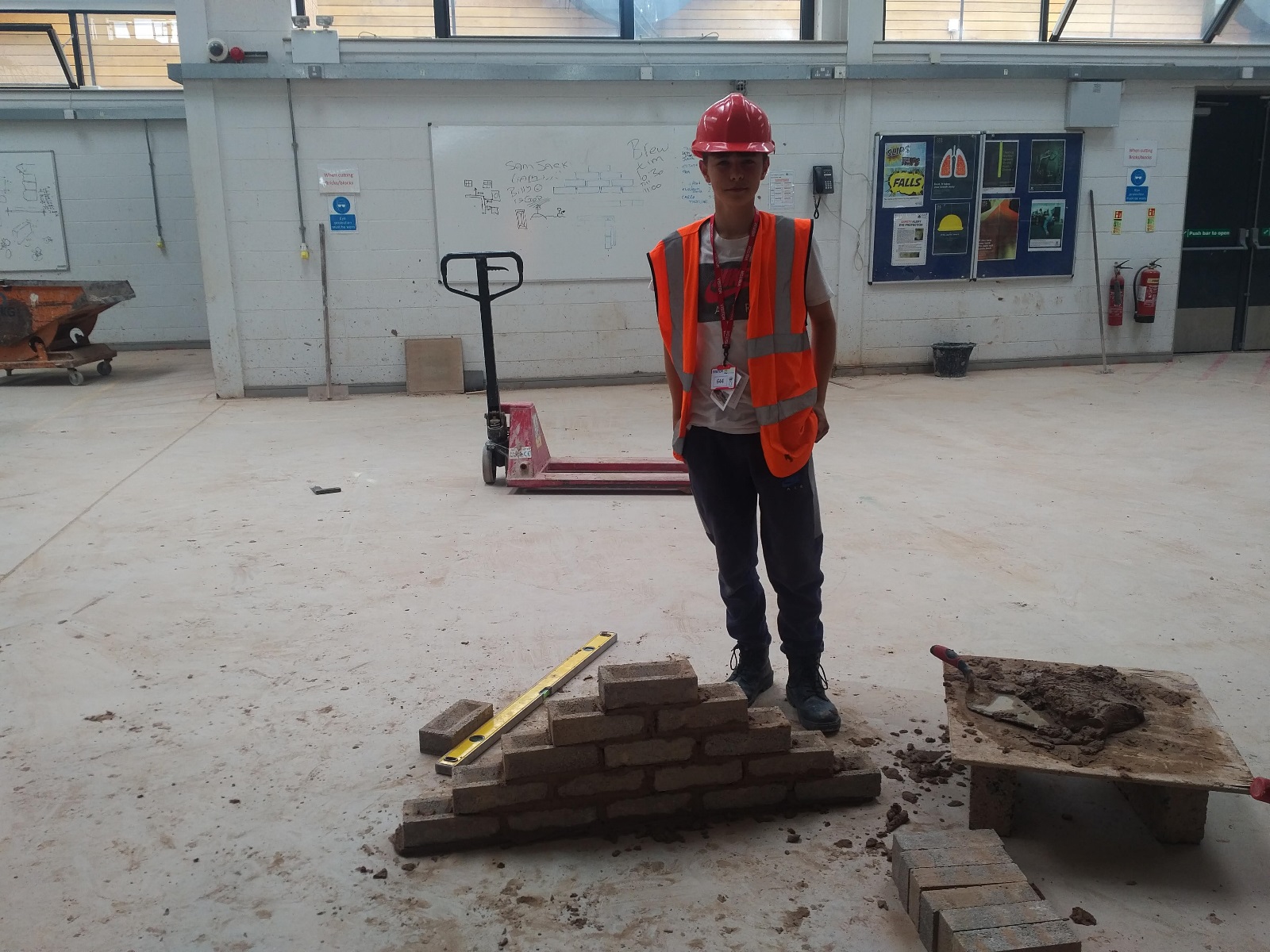 Why go on work experience?
Young people are more likely to be successful in their job hunt if they have done some good work experience. Fact
If you haven’t got a clue what career you want to do, work experience is a perfect way to sample all the career options out there. It’s a way of exploring different jobs without actually committing to anything. You can dip your toe in the water without taking the full plunge
It enhances your understanding of the world of work
The Placement
Ideally matched to individual career aspirations.

YOU must be pro-active in your search for a work placement.

YOU should be viewing work experience as a learning experience.
Placement dates: 15th May – 19th May 2023
Research and discuss your child's placement with them.
Find a placement and gather the details on the initial form.
Ensure your child has an email address for you to enter into the initial form.
ALL PLACEMENTS SHOULD BE FINALISED by 17th April 2023
Workplaces which have previously offered placements:
315 Health Club
Oxfam Bookshop
Premier Inn
Local primary schools
Jo and Cass
Superdrug
Nazareth House Nursery
Infinity Print Solutions
Wolfwood
AJ Exotics
Lancaster Castle Museum
Marks and Spencer
The Entertainer
Specsavers
Carlisle Airport
Heysham Power Station
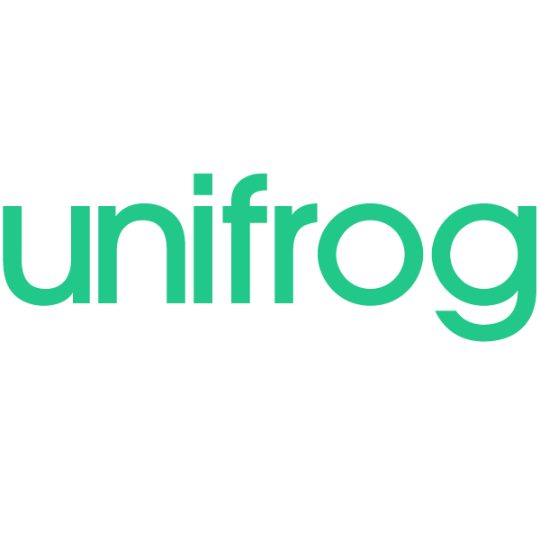 Introduction to Parents:
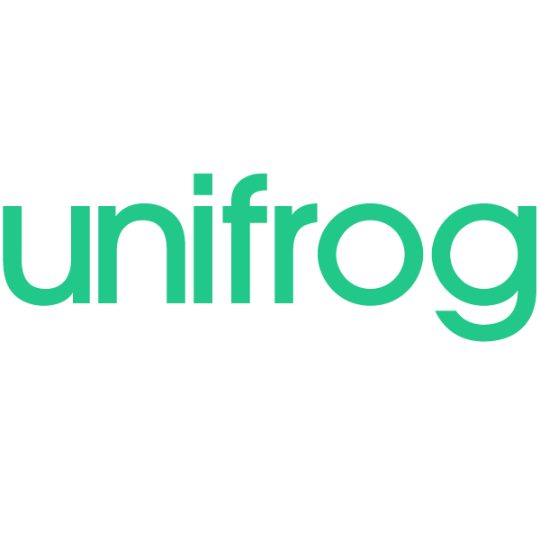 The Unifrog tools
Searching for opportunities
Drafting application materials
Recording what you’ve done
Exploring pathways
Making applications
Careers library
Activities
UK universities
UK Personal Statement
Post 18 Intentions
Access all tools on Unifrog to learn what options are available, access good quality information, and search for opportunities to support your child.
Competencies
Locker
US universities
Subjects library
Classes
Applications list
Interactions
European universities
Subject References
Know-how library
Oxbridge
CV / Resumé
MOOC
Writing tool
Personality profile
Canadian universities
Common App Essay
Interests profile
Asian universities
US recommenders
Australasian universities
Read, Watch, Listen
Notes for Reference writers
ME and African universities
Webinars
Irish universities
Special Opportunities
Events
Careers Library
Over 1000 career profiles
Presents information from a range of sources, including local and national LMI
Includes qualifications and skills needed, interviews with industry professionals and labour market information
Explores progression opportunities and what a working week really looks like
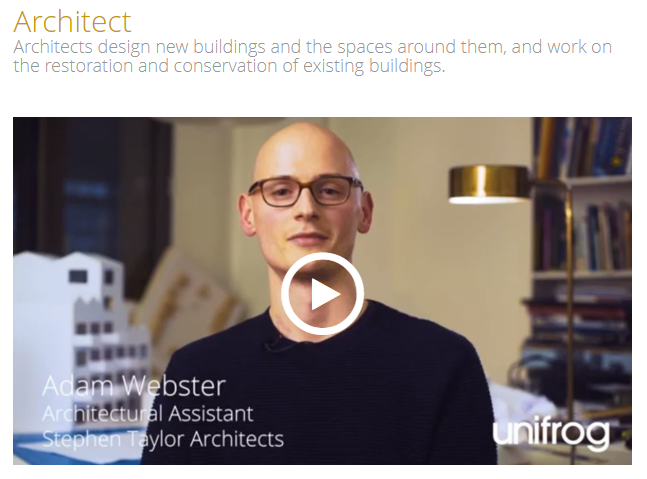 UK Universities
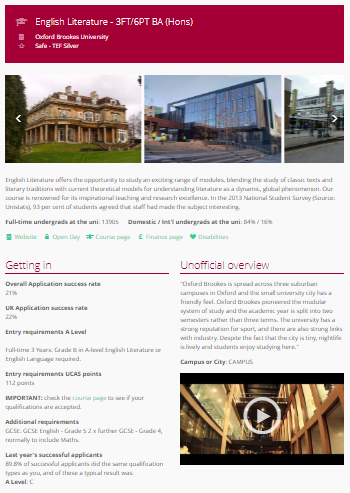 Students can enter subject of interest and projected grades to see all relevant university courses available in the UK
Rank and filter opportunities by factors like hours of lectures, price of accommodation and graduate job rates
Get direct links to university information pages, with impartial information on courses and institutions
Save unlimited shortlists to refer back to later
Apprenticeships
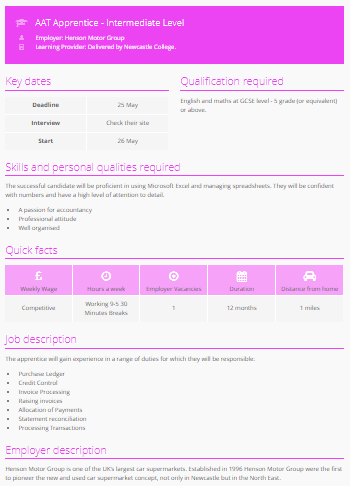 Students can find live apprenticeship vacancies
Vacancies are updated daily
Rank and filter opportunities by factors like distance from home, weekly wage and application deadlines
Direct link to the ‘apply’ page
Each apprenticeship vacancy includes practical information about the opportunity, employer and training
Save unlimited shortlists to refer back to later
Other cool stuff
The Unifrog platform contains so much more than what we can show you today, that was just four of their many tools.

So why not see for yourself? Sign up as a student and access the tools in exactly the same way that the students do.

You never know, there might be a new career just around the corner!
Using Unifrog for Work Experience (placements)
https://www.unifrog.org/teacher/resources/sort/know-how-how-to-use-the-placements-tool
Parents & guardians, get signed up!
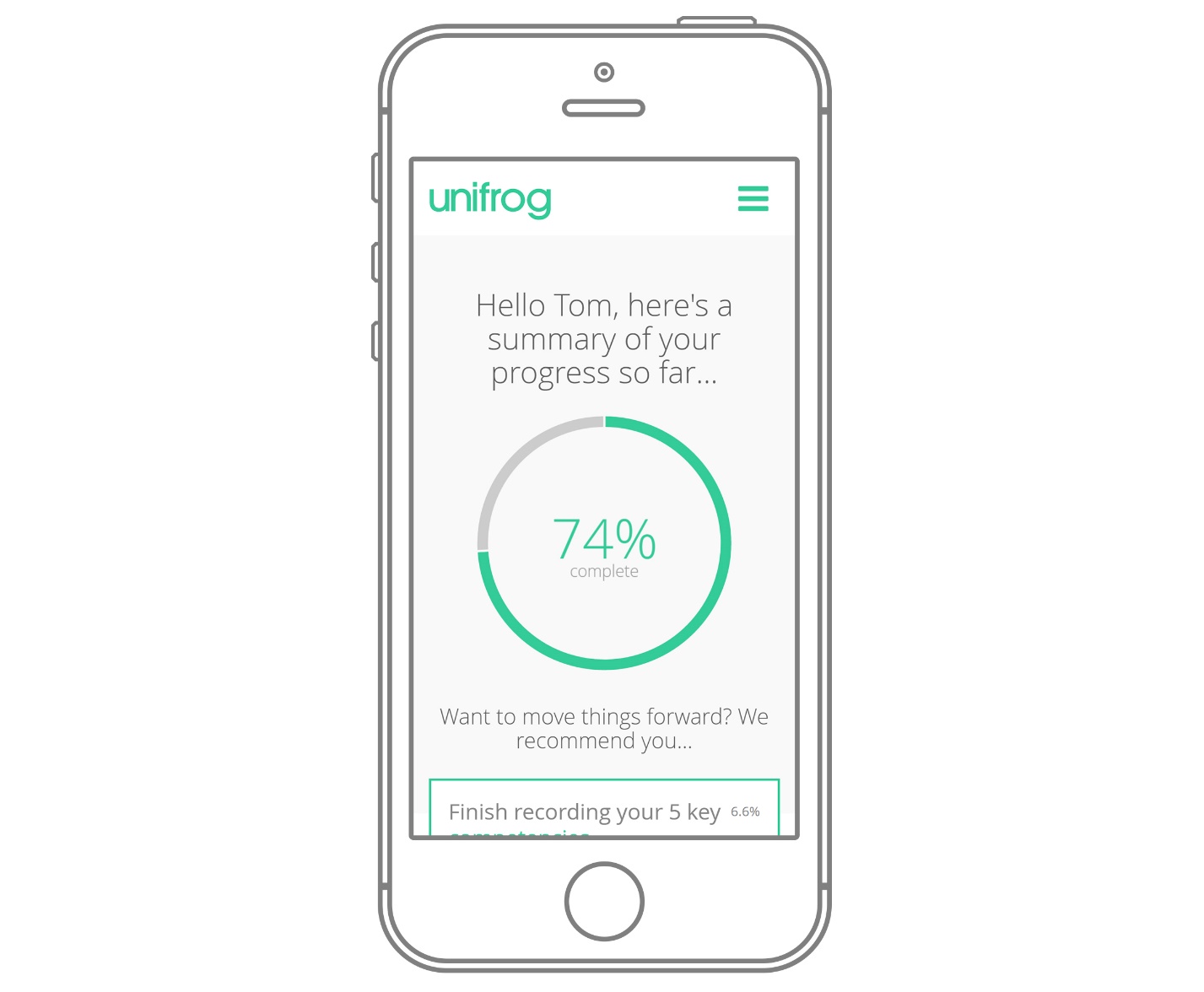 Scan this QR code or go to www.unifrog.org/student and click ‘Sign in for the first time’
You’ll be asked for some details and a Sign up Code. This is what you need:
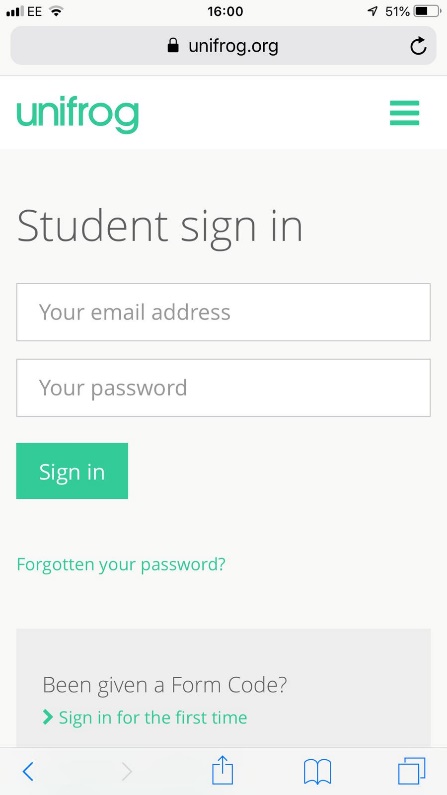 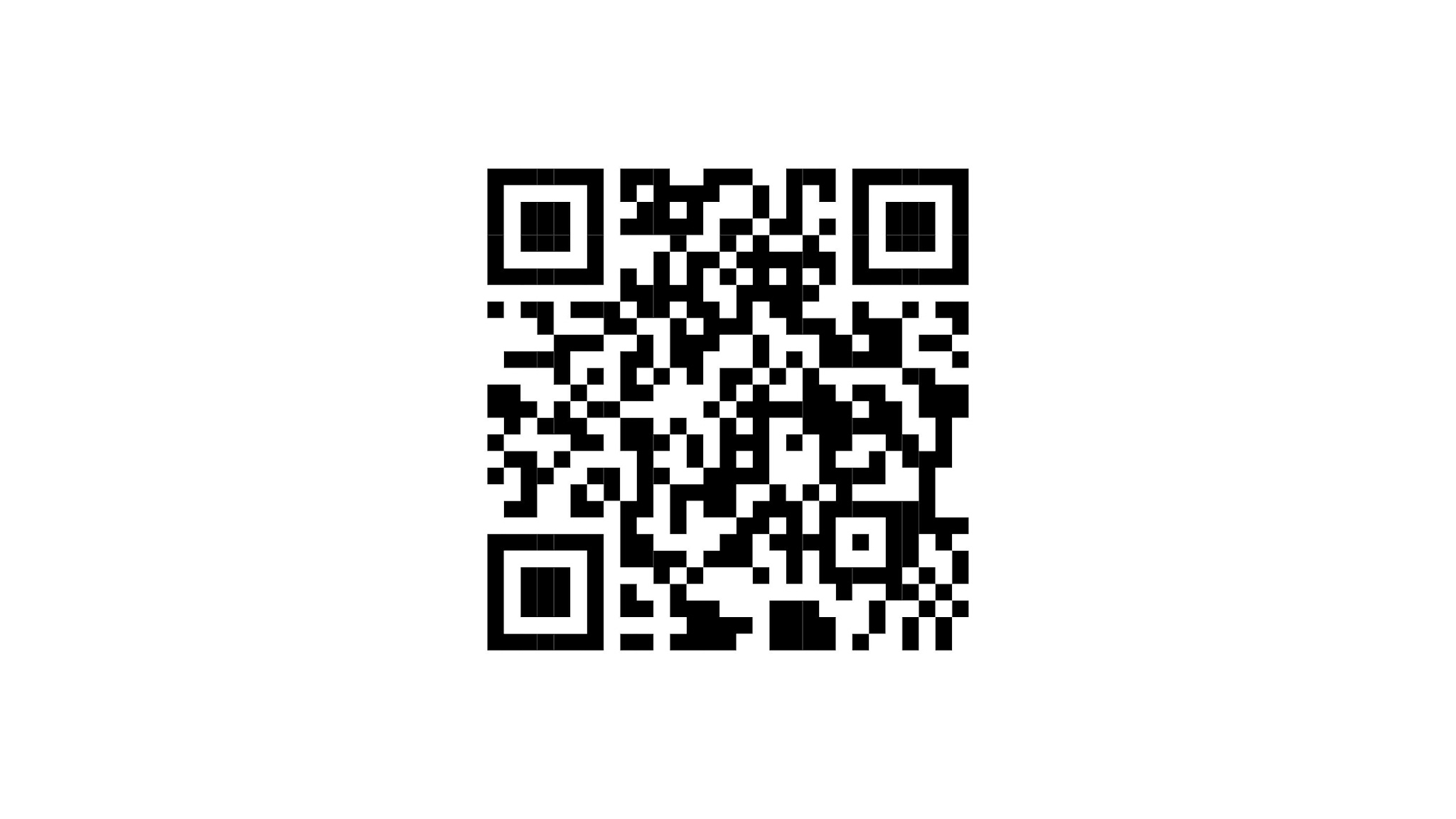 'CLHSParents'
After signing up, log into Unifrog using your email address and password via the student sign-in page!